Describe weapons ofTOTALITARIANISM
How do you control people?
State control of individuals
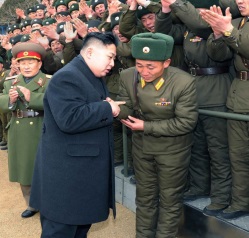 Demands loyalty
Denies basic liberties
Expects personal sacrifice for the good of the state
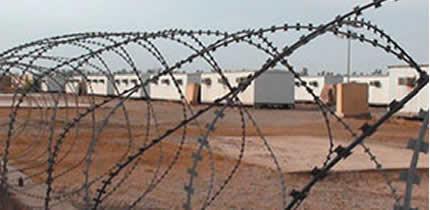 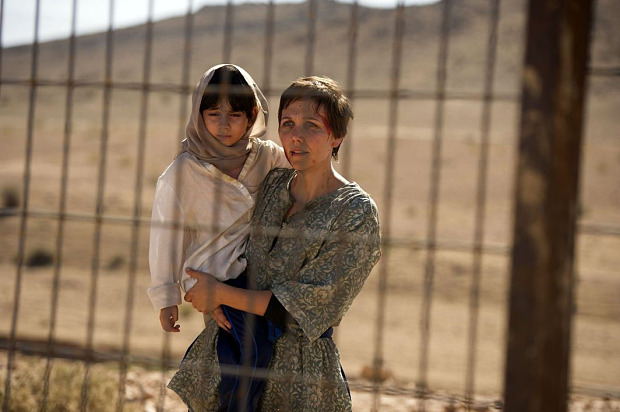 Methods of Control
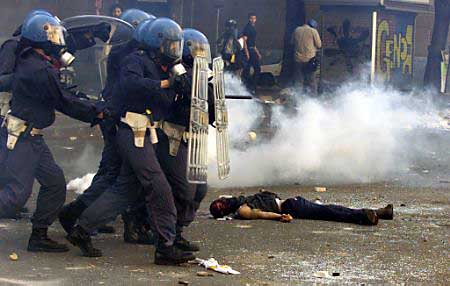 Police terror


Indoctrination 
Censorship


Persecution
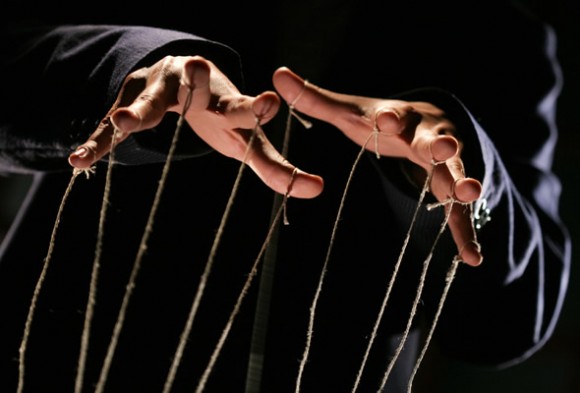 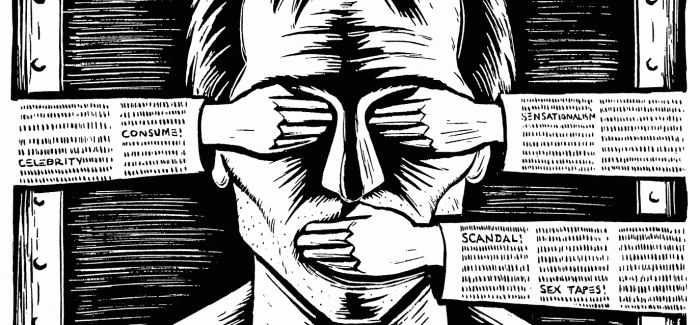 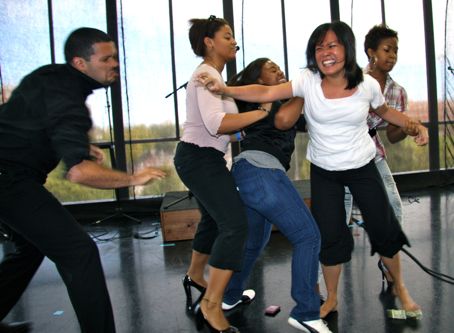 Modern Technology
Mass communication to spread propaganda


Advanced military weapons
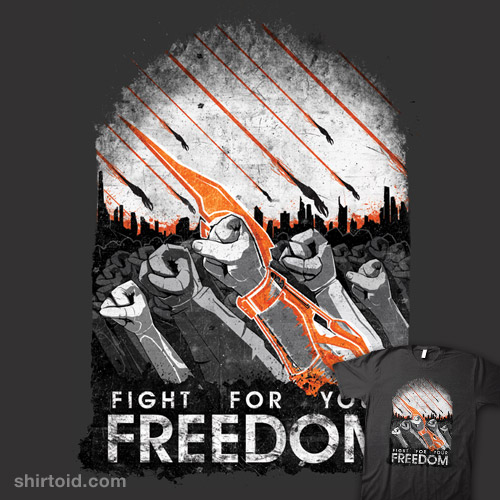 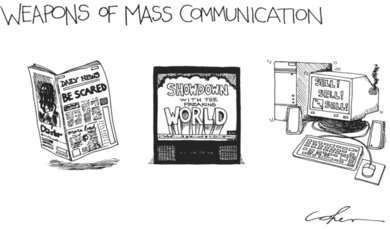 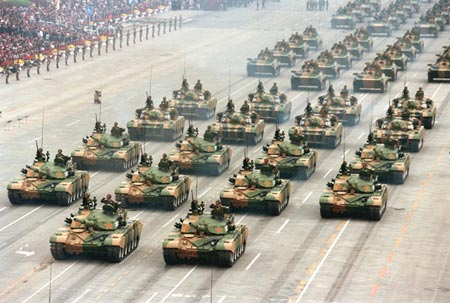 Like in Iran….
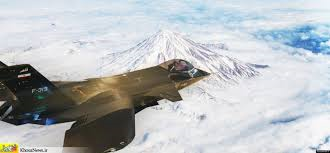 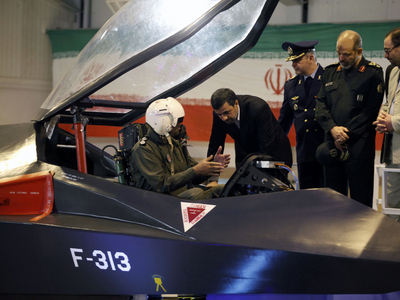 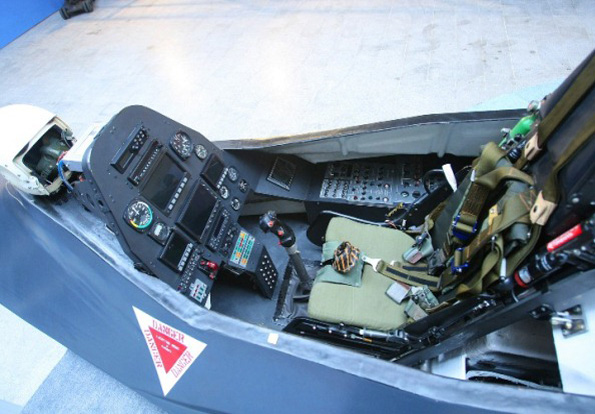 State Control of Society
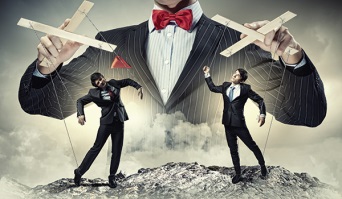 Business
Labor
Housing
Education
Religion
The arts
Personal life
Youth groups
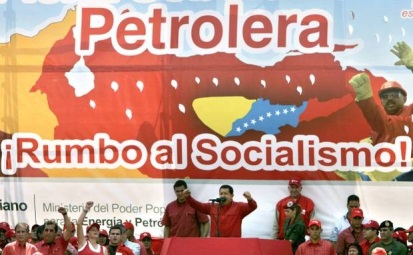 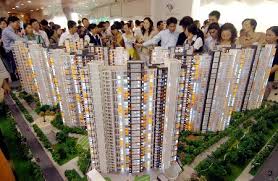 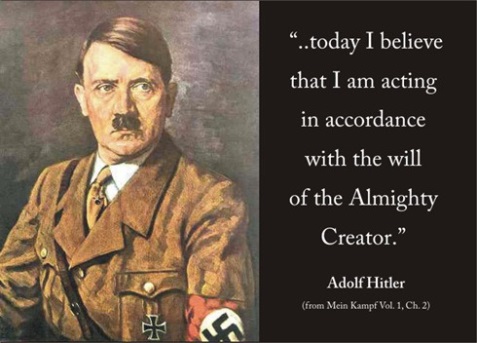 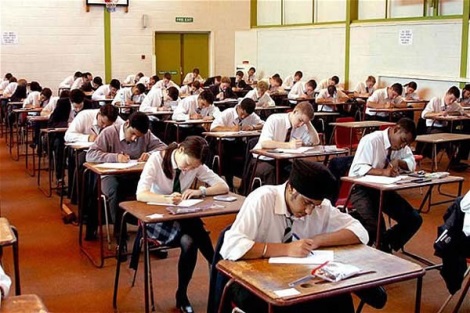 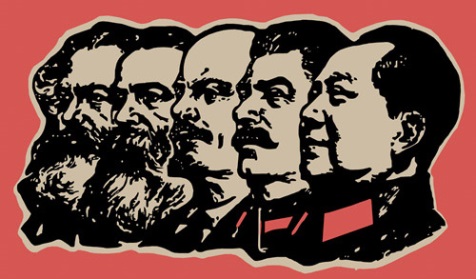 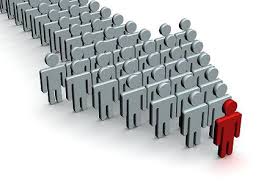 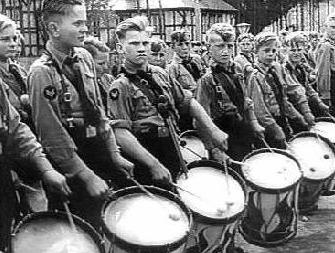 Dictatorship and One-Party Rule
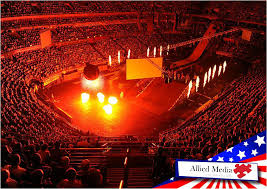 Exercises absolute authority



Dominates the government
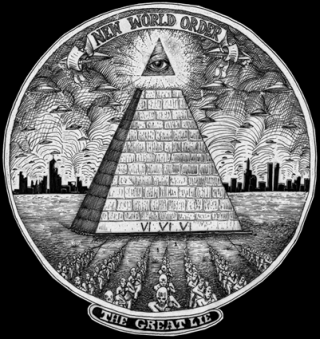 Dynamic Leader
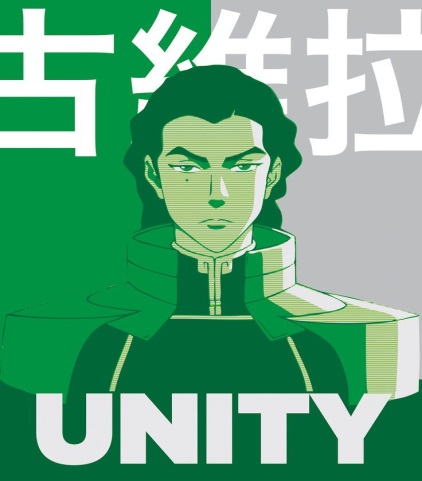 Unites people-


Symbolizes government-


Encourages popular support through force of will-
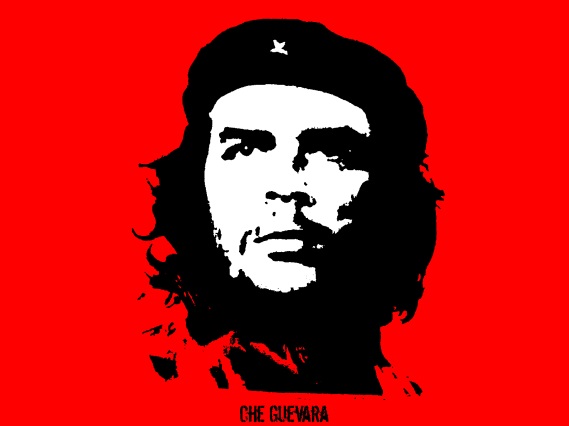 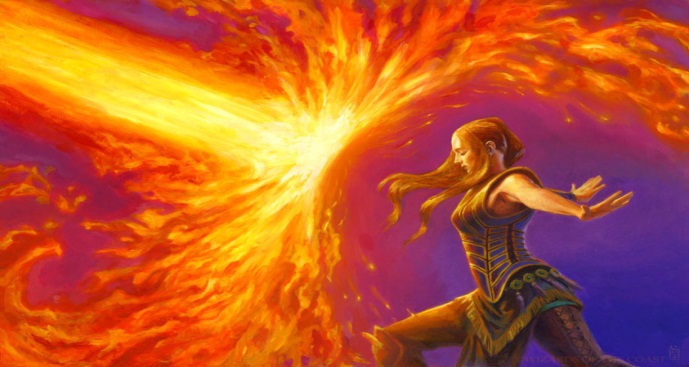 Ideology
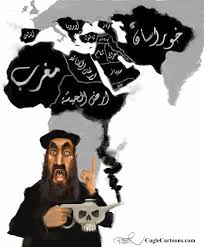 Sets goals of the state……..


Glorifies aims of the state…………………

Justifies government actions…
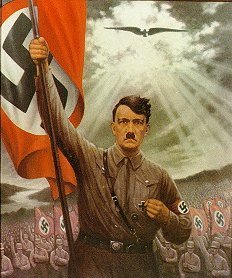 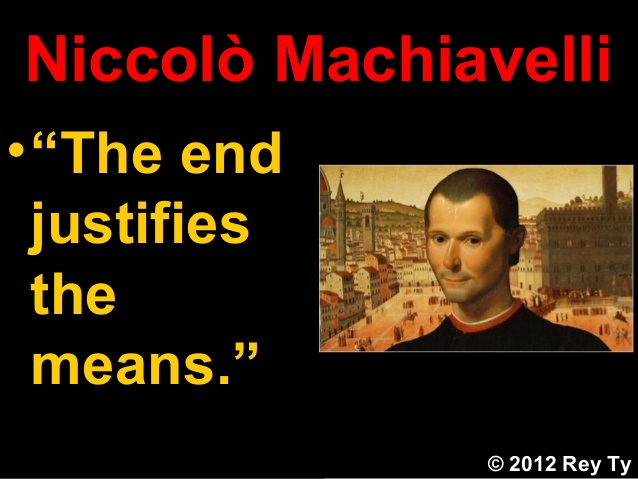 Describe the seven weapons of            TOTALITARIANISM : found on “Page 441”
State control of individuals
Methods of Control
Modern Technology
State Control of Society
Dictatorship and One-Party Rule
Dynamic Leader
Ideology